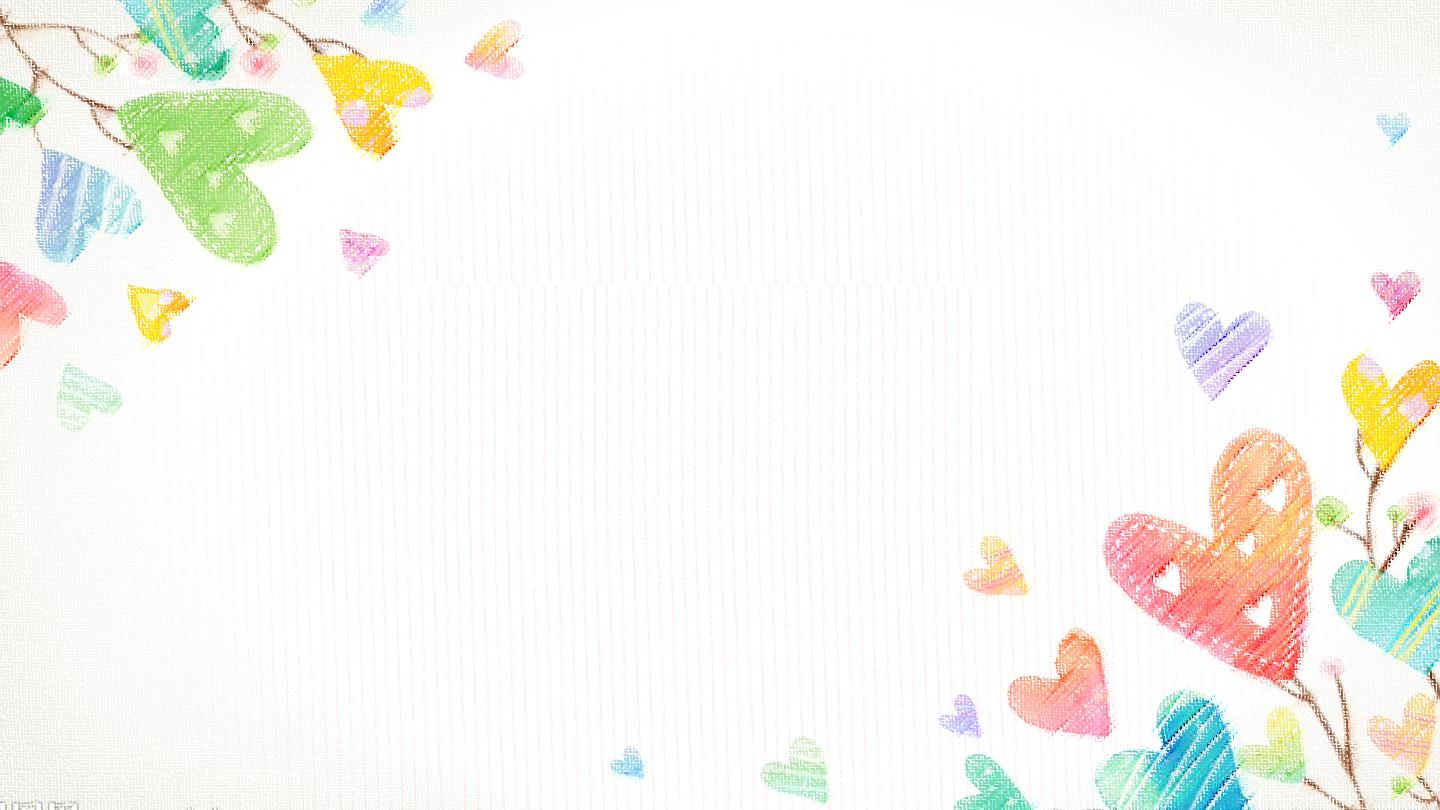 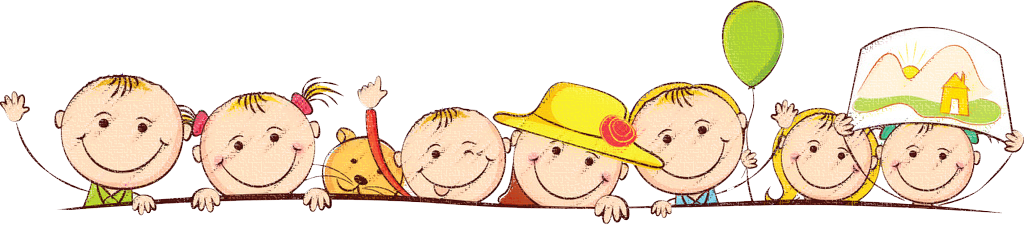 BÀI 3: NHỮNG GÓC NHÌN VĂN CHƯƠNG
ĐỌC MỞ RỘNG THEO THỂ LOẠI:
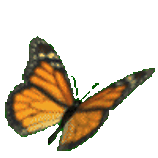 SỨC HẤP DẪN CỦA TRUYỆN NGẮN 
CHIẾC LÁ CUỐI CÙNG
                                                             (Theo Minh Khuê)
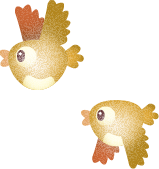 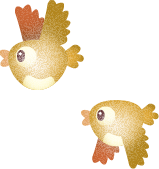 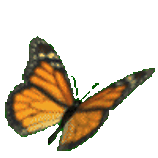 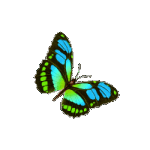 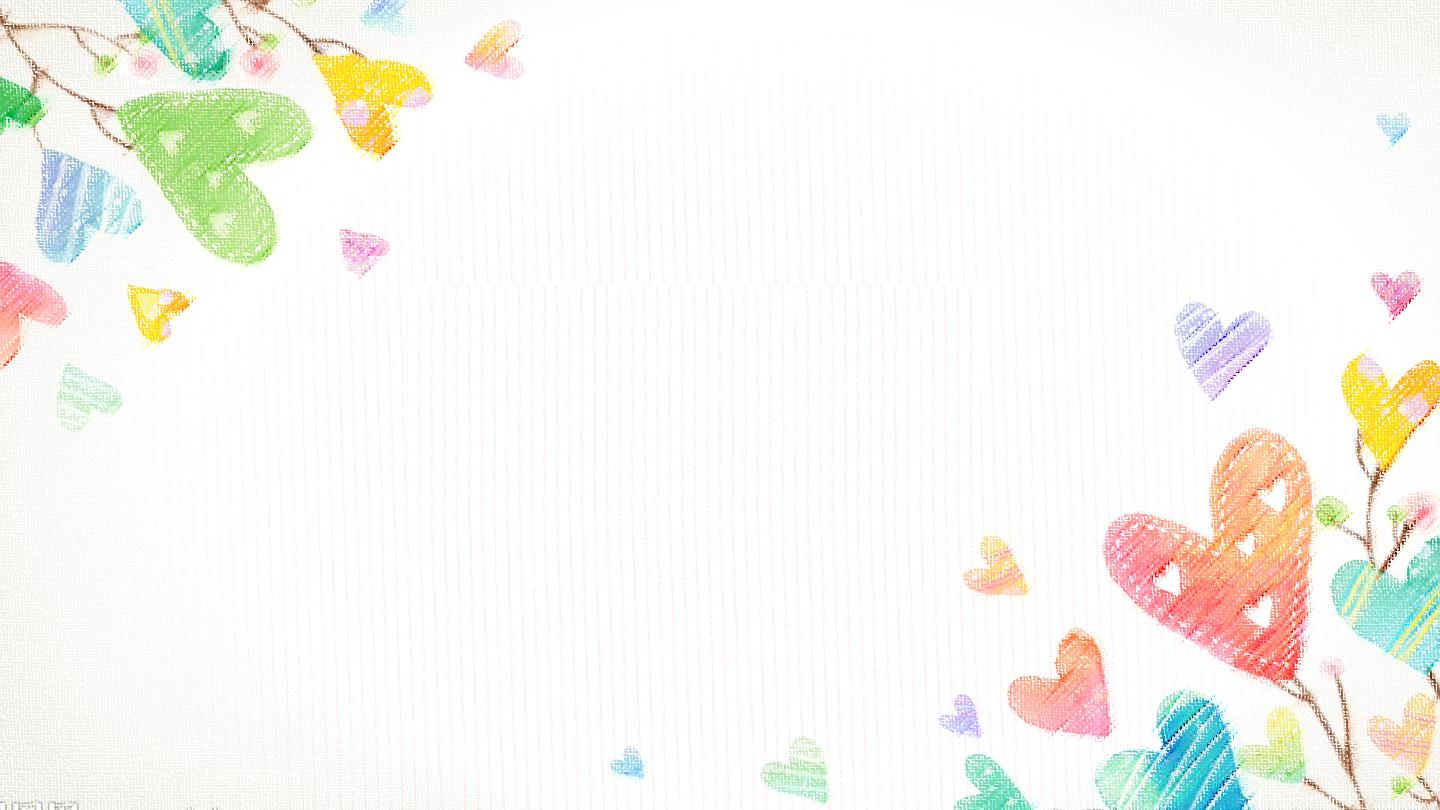 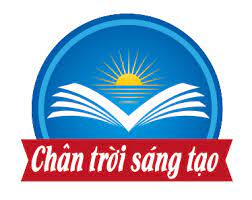 KHỞI ĐỘNG
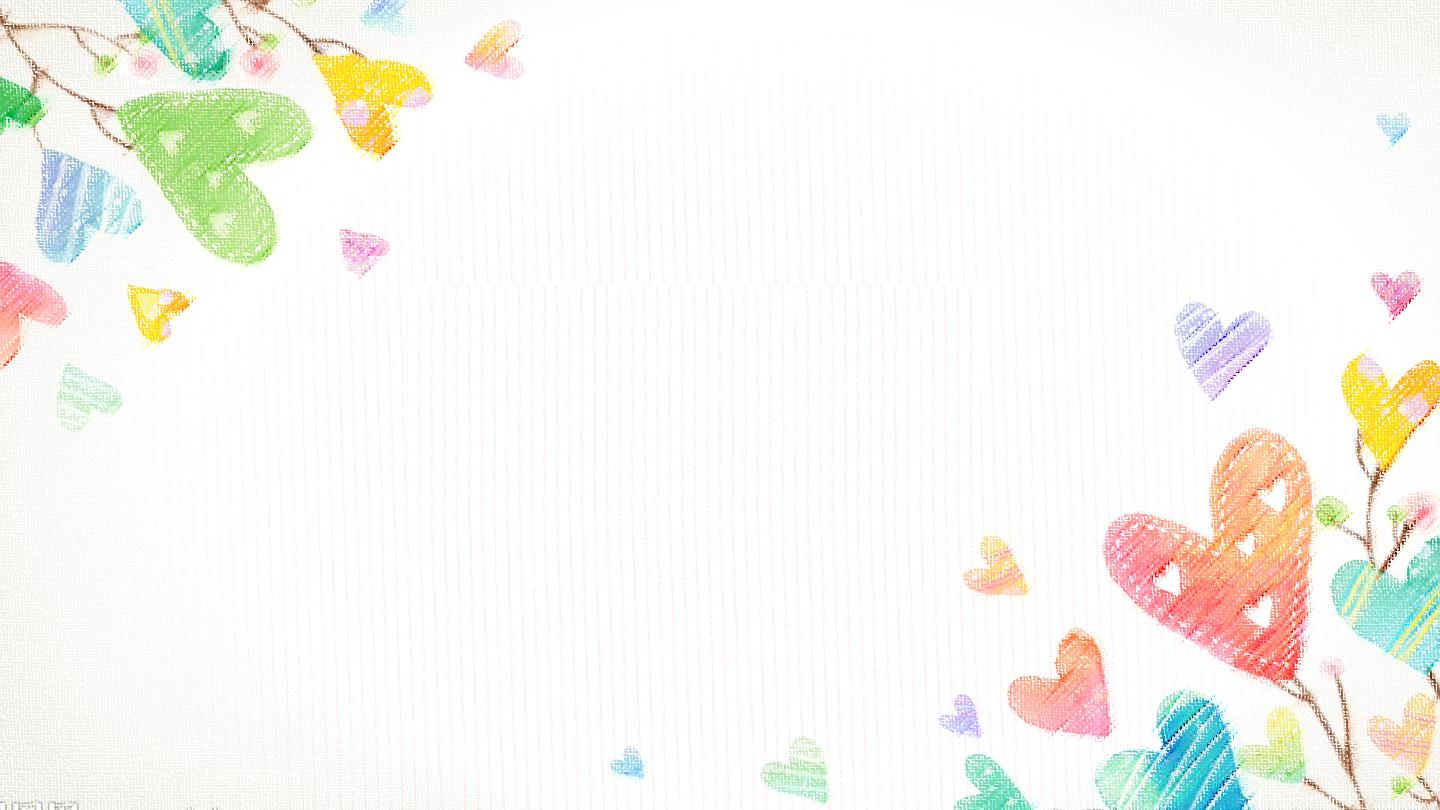 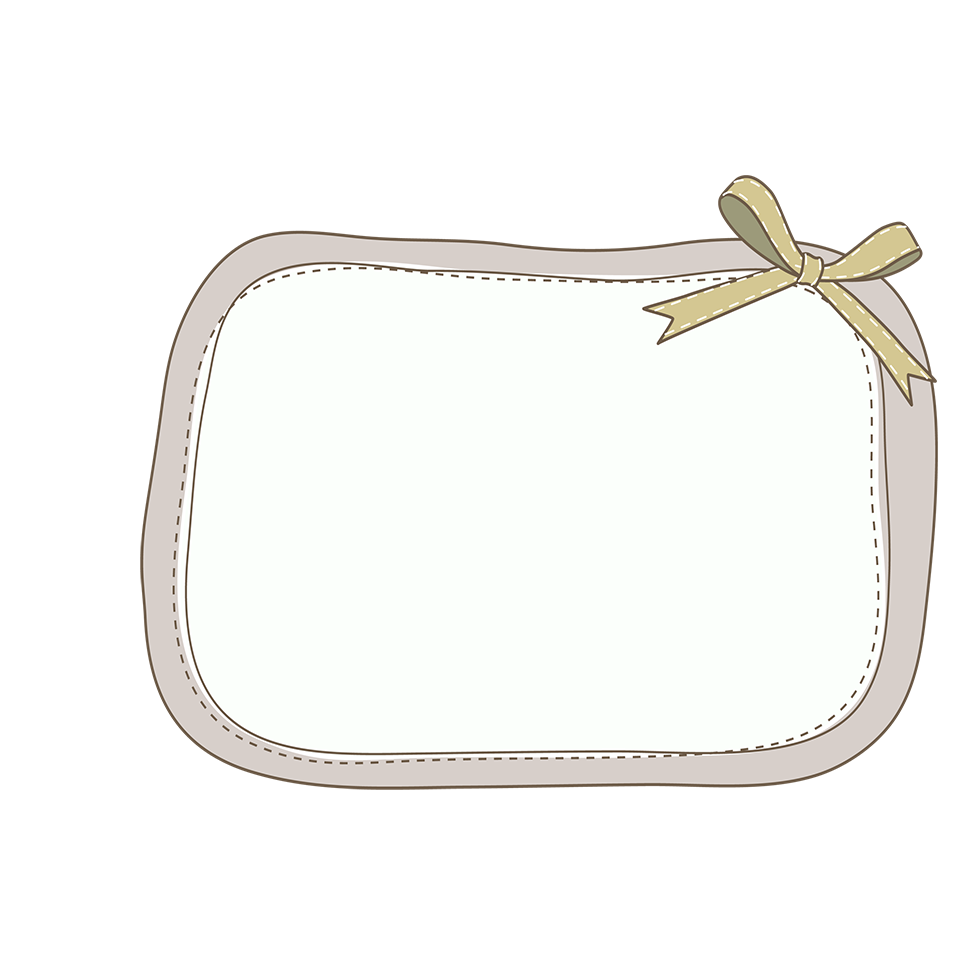 NGHĨ VỀ KIỆT TÁC CỦA CỤ BƠ-MEN
Chiếc lá cuối cùng” - chiếc lá giả trên cây
Được vẽ ra trong đêm mưa gió rét
Được vẽ ra từ tấm lòng cao đẹp
Và tình người nhân ái bao la
 
                   Cụ Bơ-men người hoạ sĩ tài hoa
                   Đã cứu sống một tâm hồn còn trẻ
                   Chẳng quản tuyết rơi, đêm đông lạnh giá
                    Lặng lẽ…âm thầm…vẽ chiếc lá trong đêm
 
                               Có biết đâu rằng trong đêm mưa tuyết rơi
                               Cụ Bơ-men vì tình yêu con người
                               Cứu sống Giôn-xi cụ ra đi mãi mãi
                               Để lại cho đời một kiệt tác “hồi sinh”.
Em có cảm nhận gì về bài thơ trên? Tác phẩm “Chiếc lá cuối cùng” 
đã để lại tình cảm, cảm xúc gì cho tác giả qua bài thơ trên?
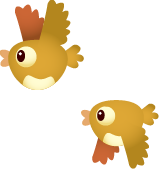 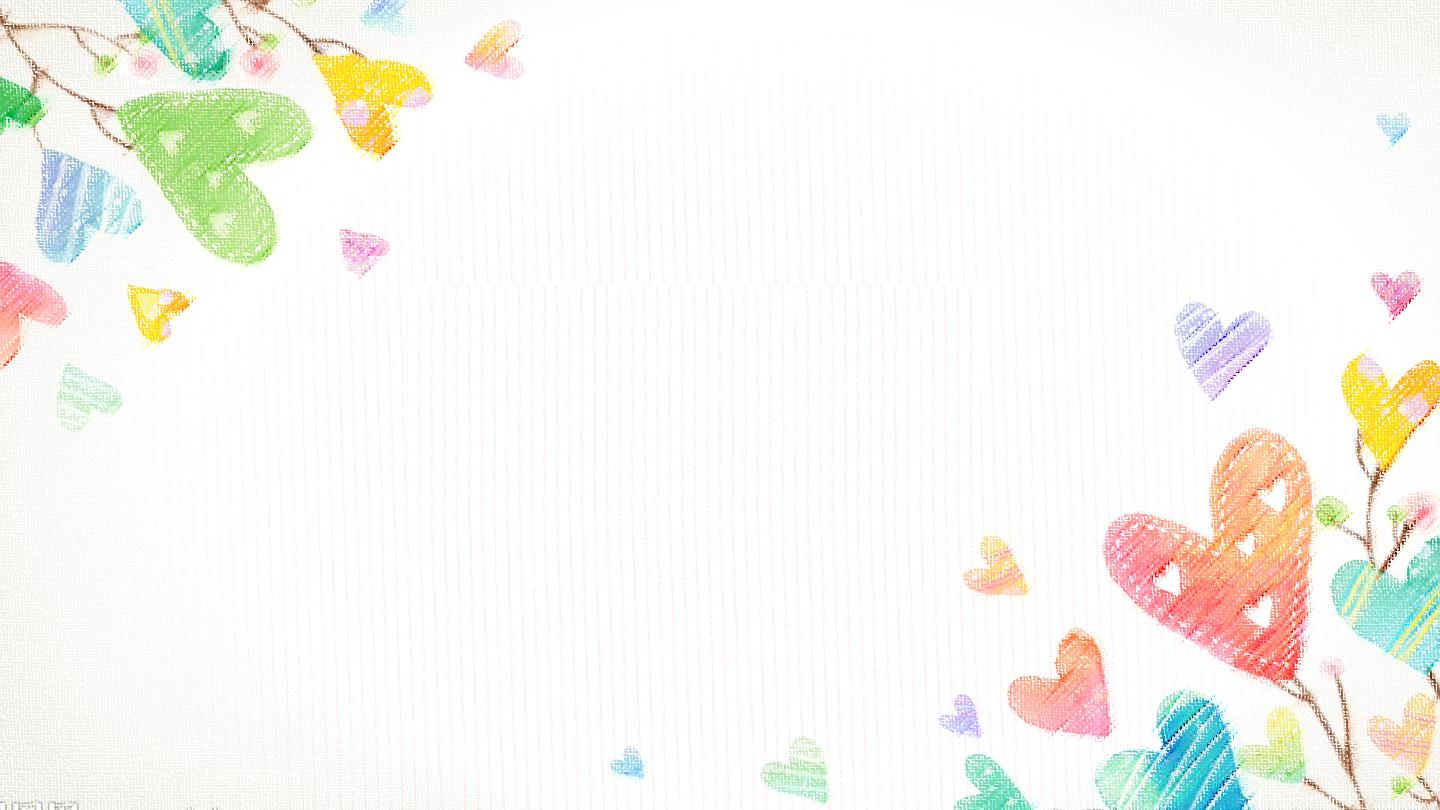 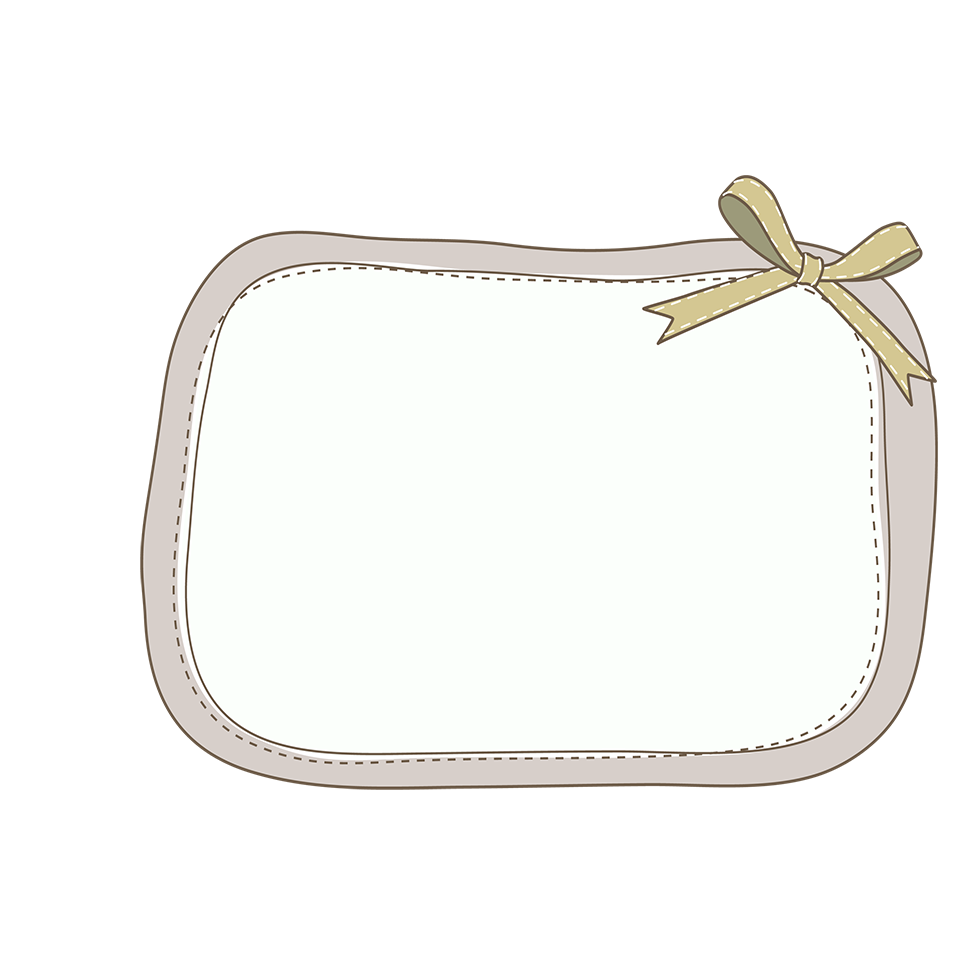 KHÁM PHÁ
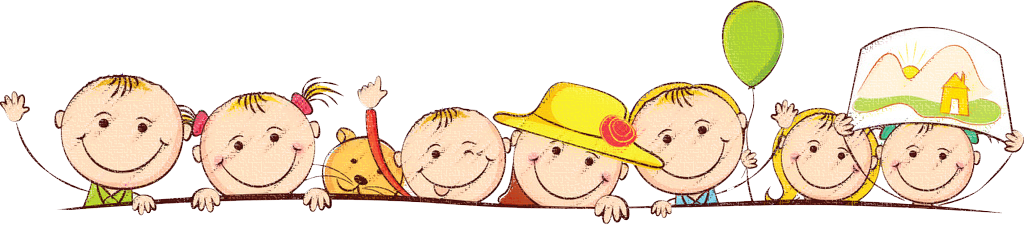 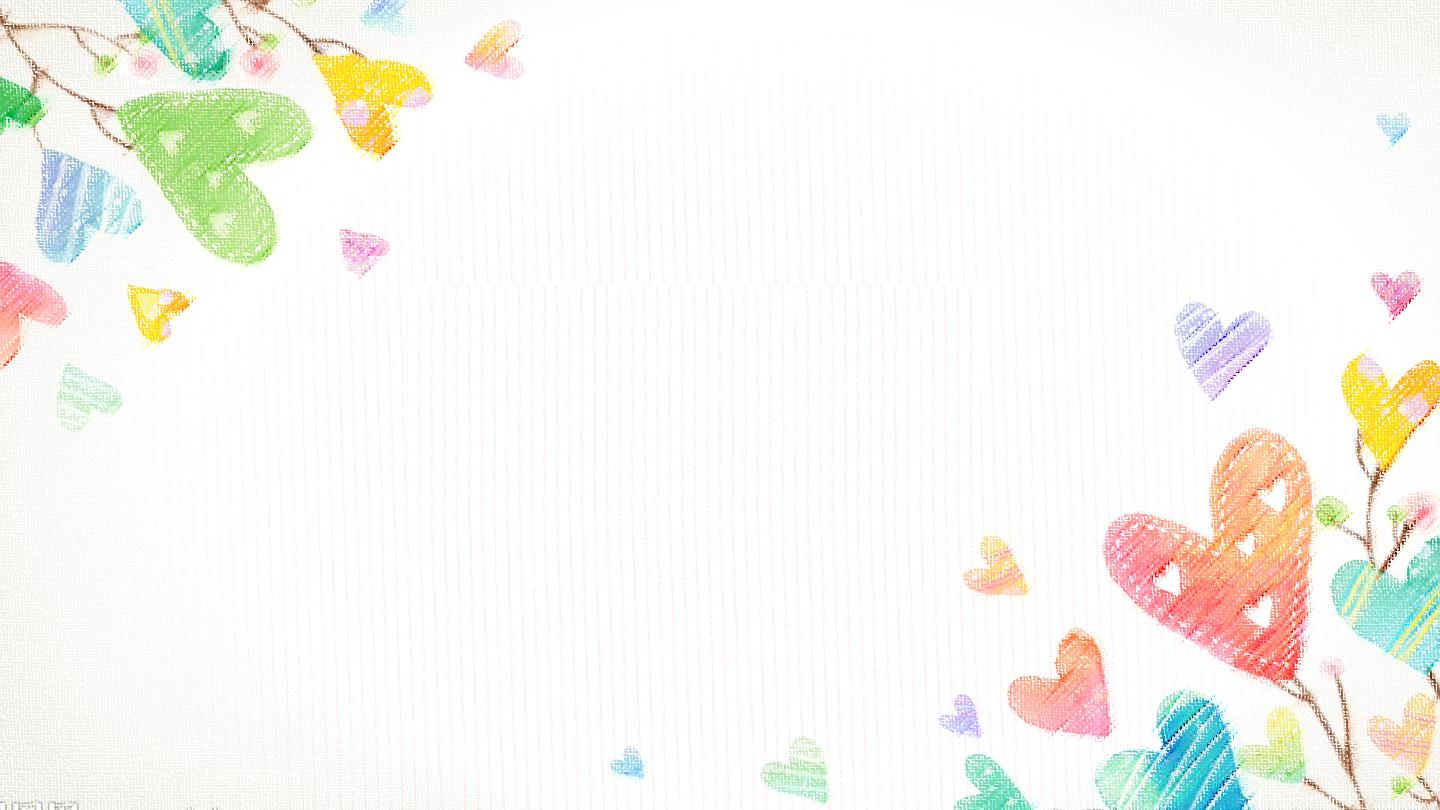 I. ĐỌC VĂN BẢN
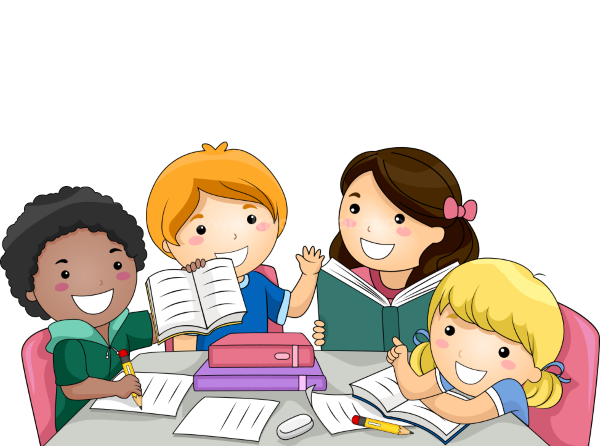 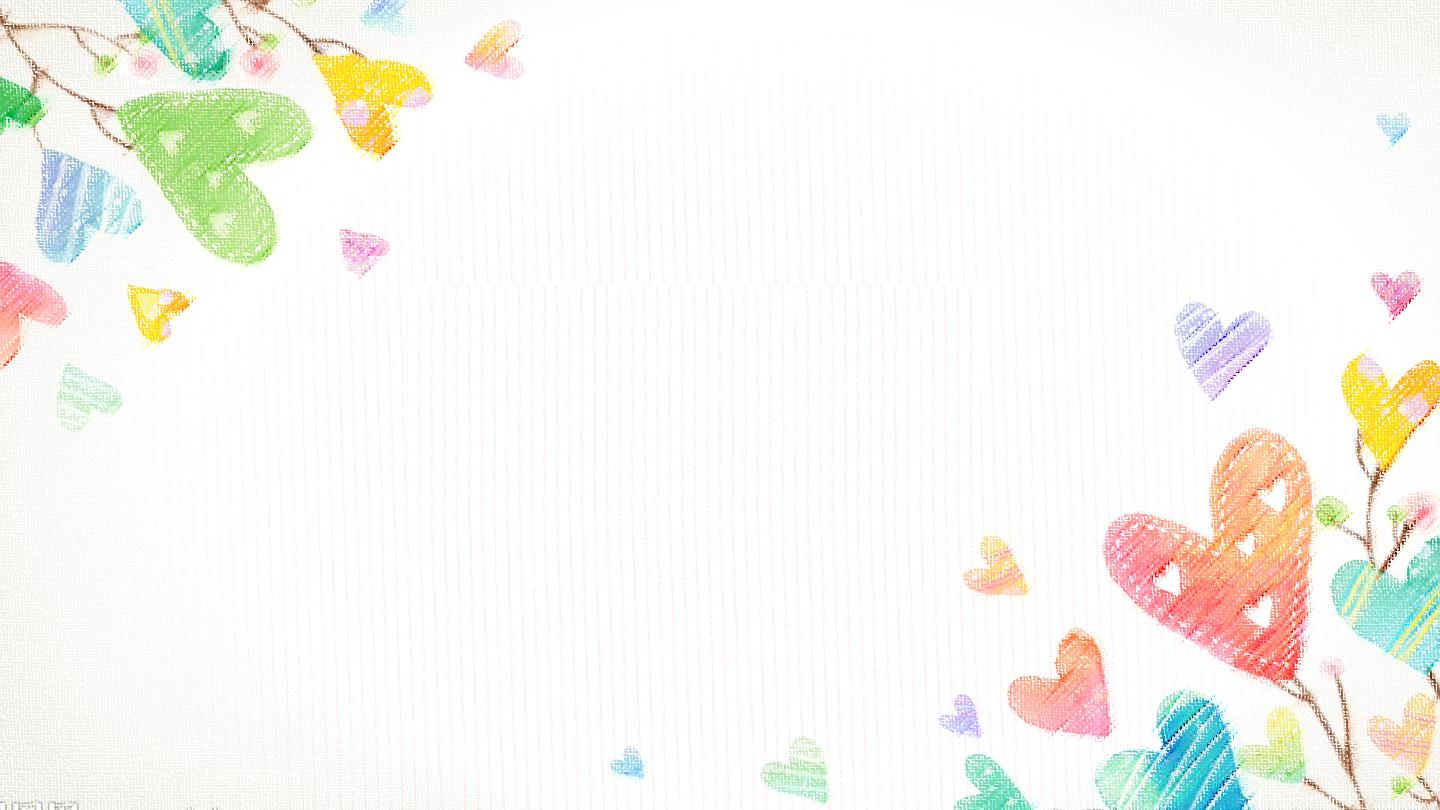 Đọc diễn cảm
Đọc to rõ
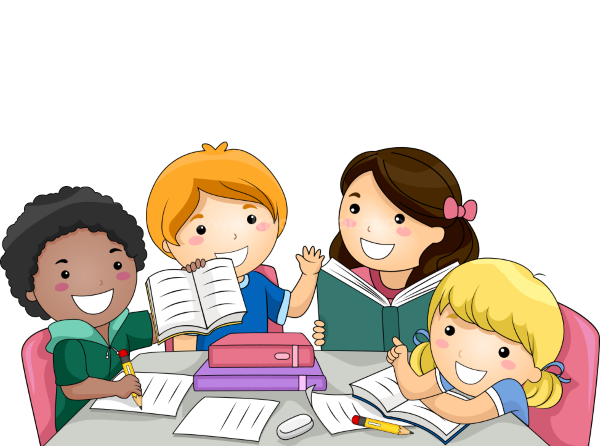 Biết ngắt nhịp đúng.
6
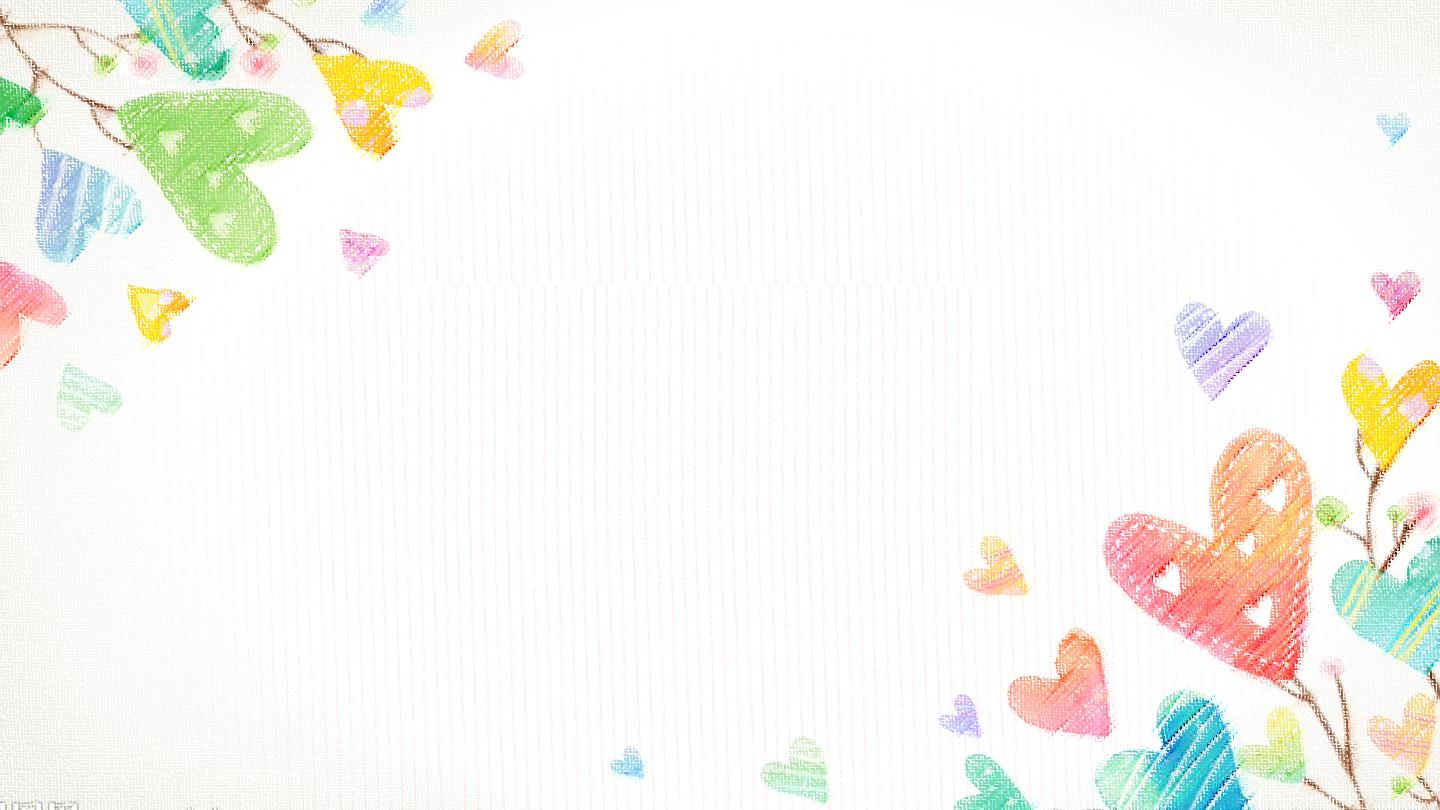 II. KHÁM PHÁ VĂN BẢN
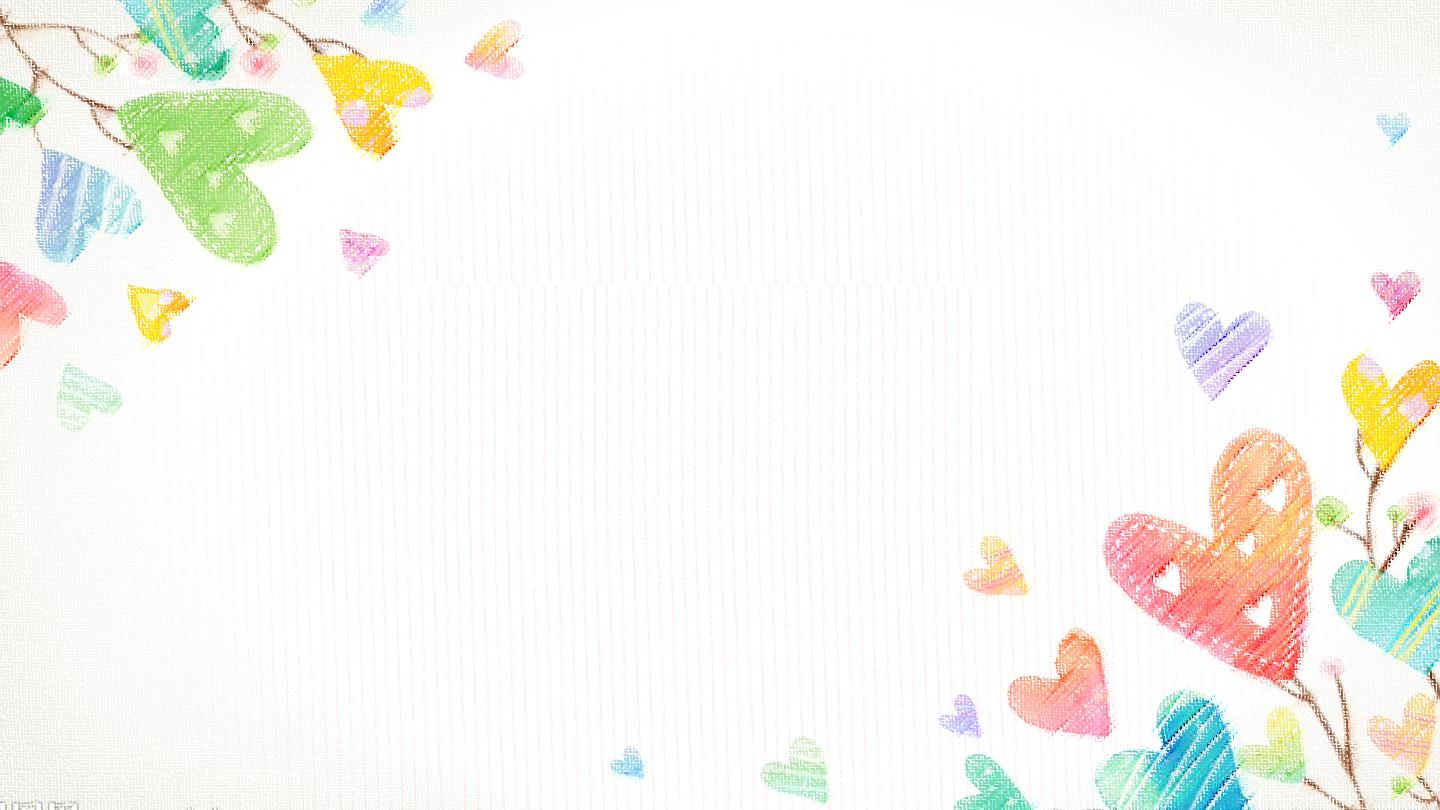 1. Các yếu tố nghị luận trong văn bản
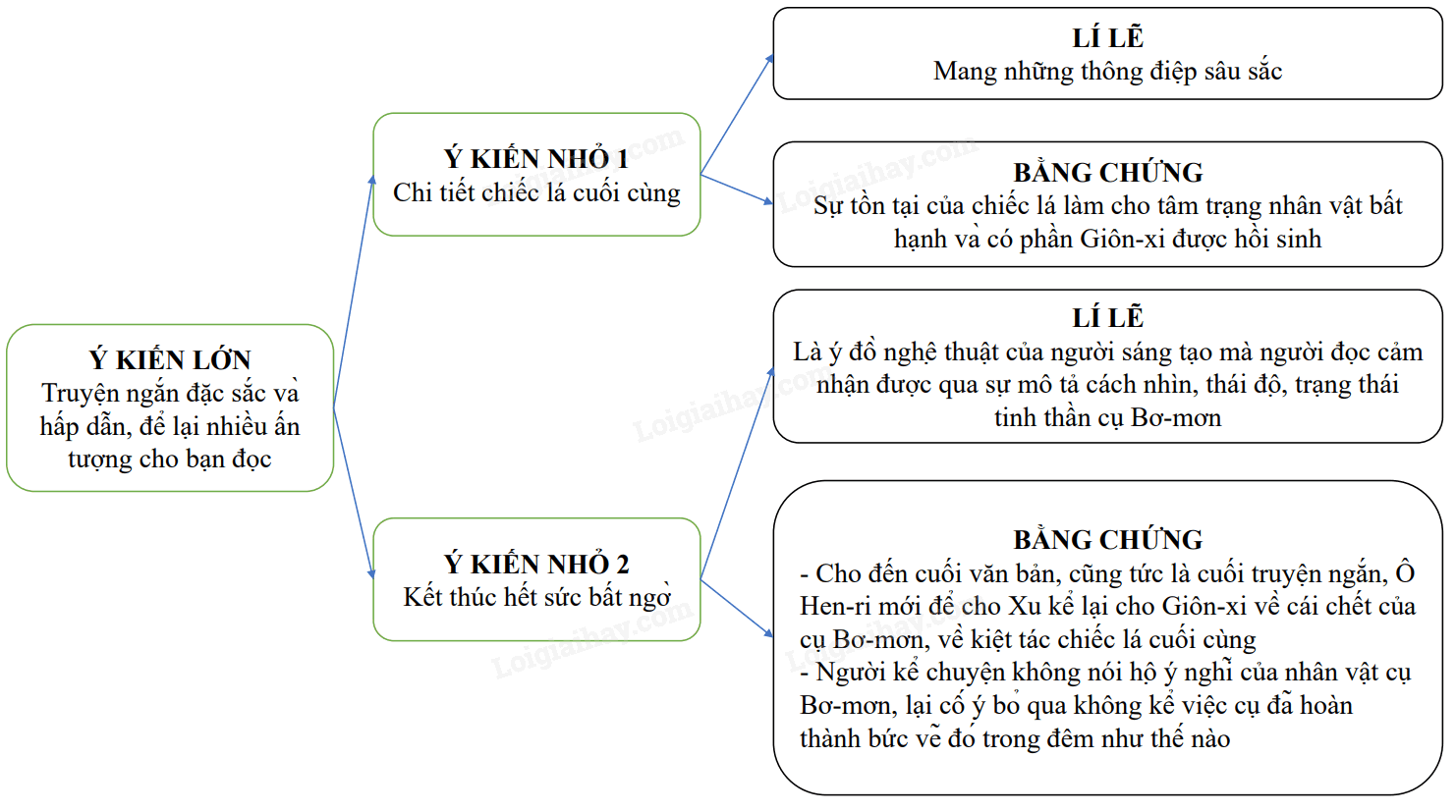 Vấn đề cần 
bàn luận
Sức hấp dẫn của truyện ngắn “Chiếc lá cuối cùng”
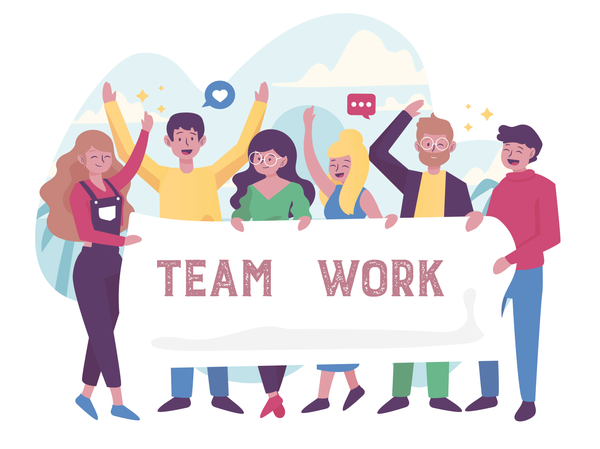 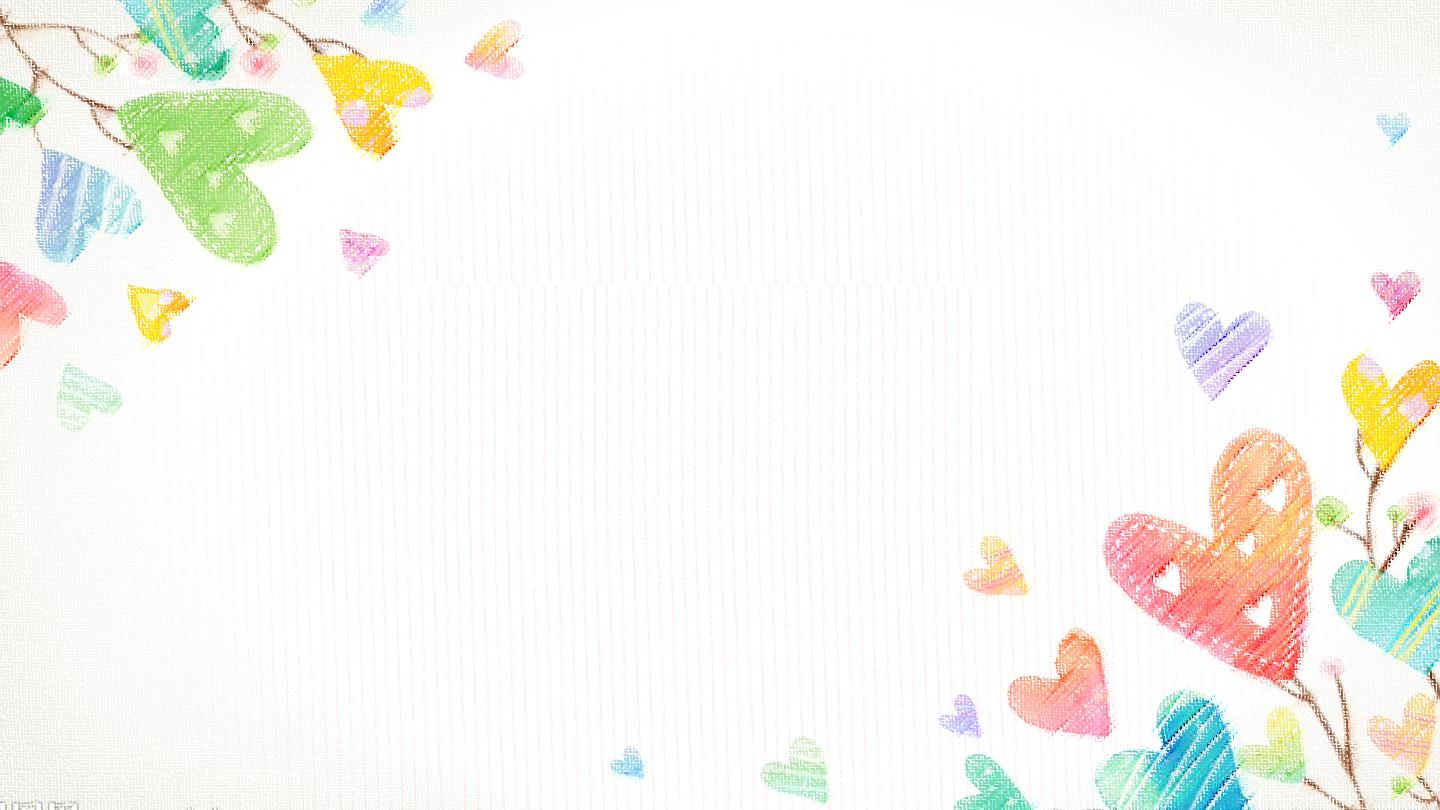 2. Mục đích, đặc điểm của văn bản nghị luận
a. Mục đích:
- Thuyết phục người đọc hiểu được: Hãy luôn thắp sáng ngọn lửa của khát khao hi vọng hãy luôn yêu thương, mang nghệ thuật phục vụ con người, nghệ thuật chân chính lâu bền nhất là nghệ thuật hướng tới con người và vì con người.
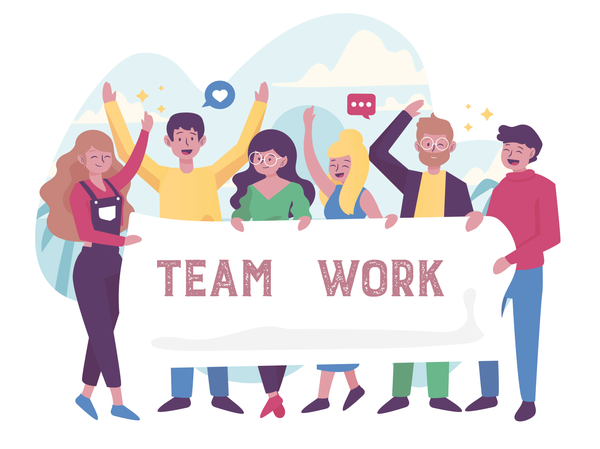 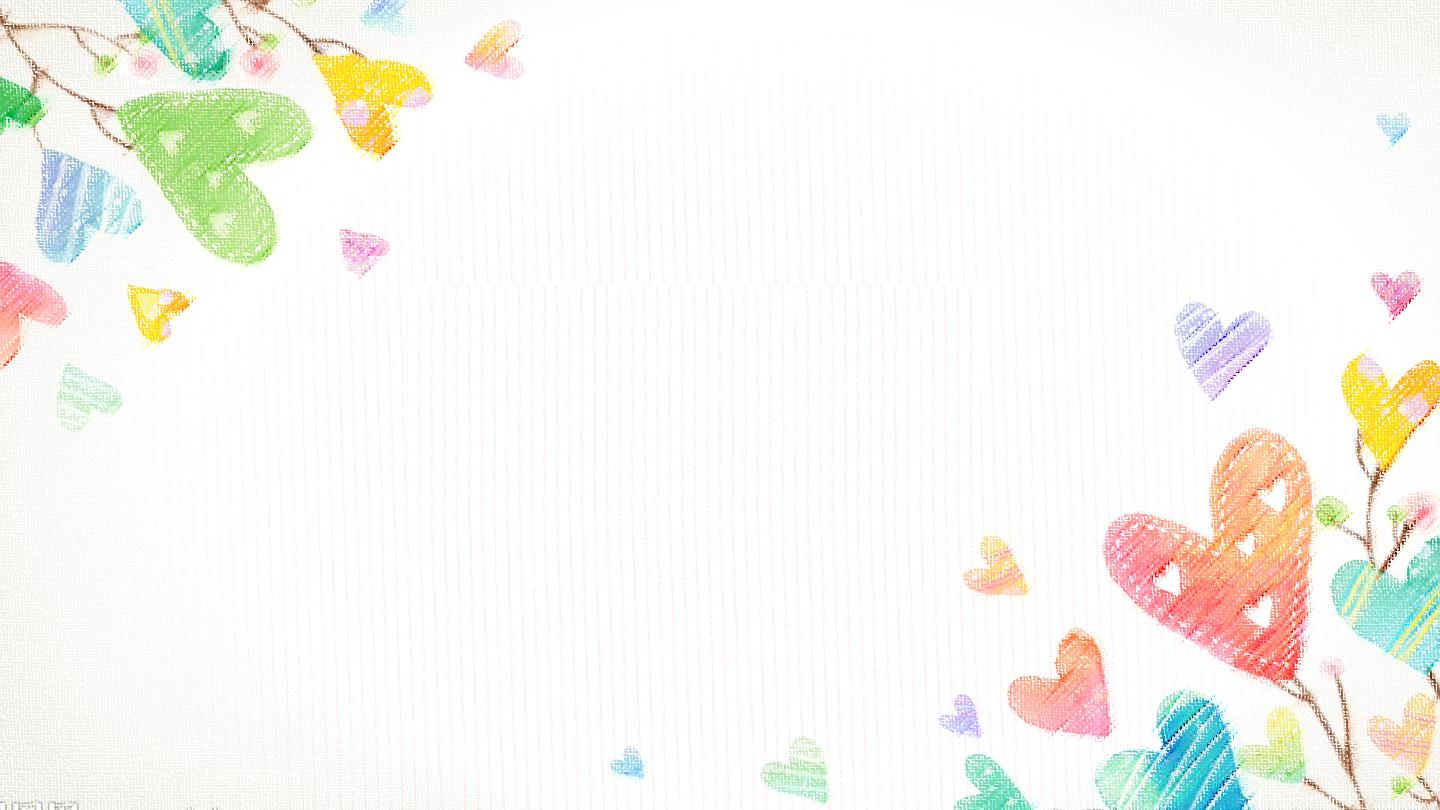 2. Mục đích, đặc điểm của văn bản nghị luận
Thời gian: 5 phút
b. Đặc điểm:
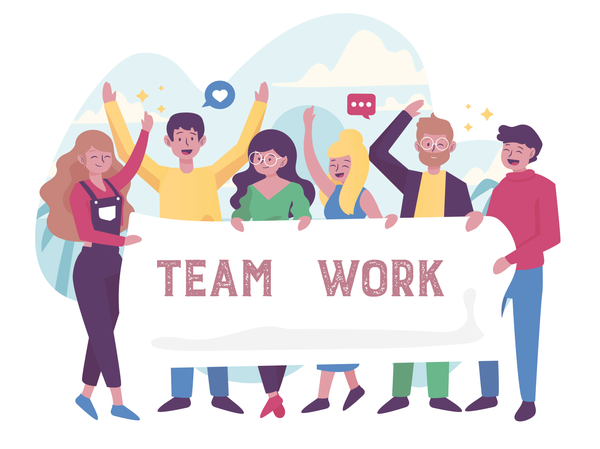 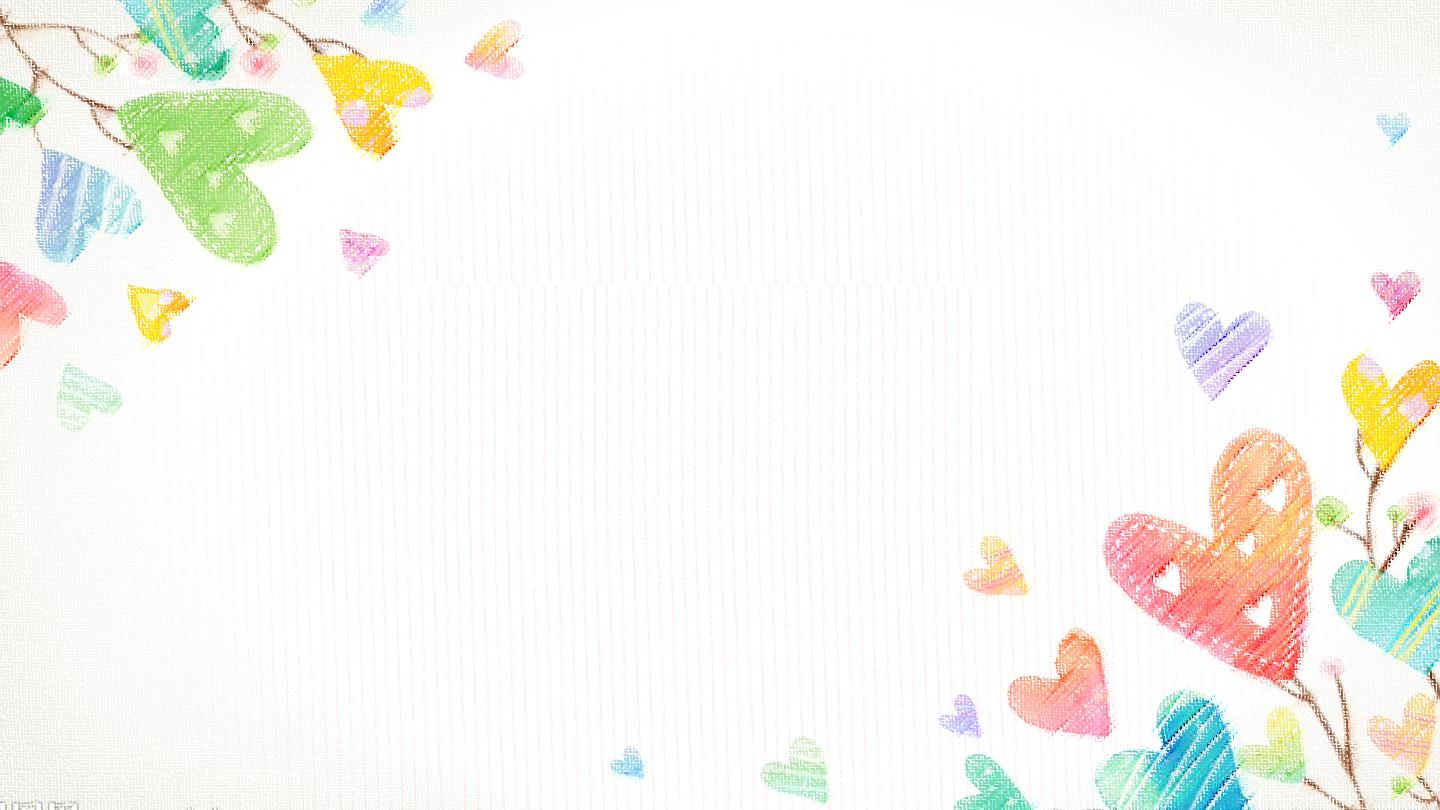 2. Mục đích, đặc điểm của văn bản nghị luận
Thời gian: 5 phút
b. Đặc điểm:
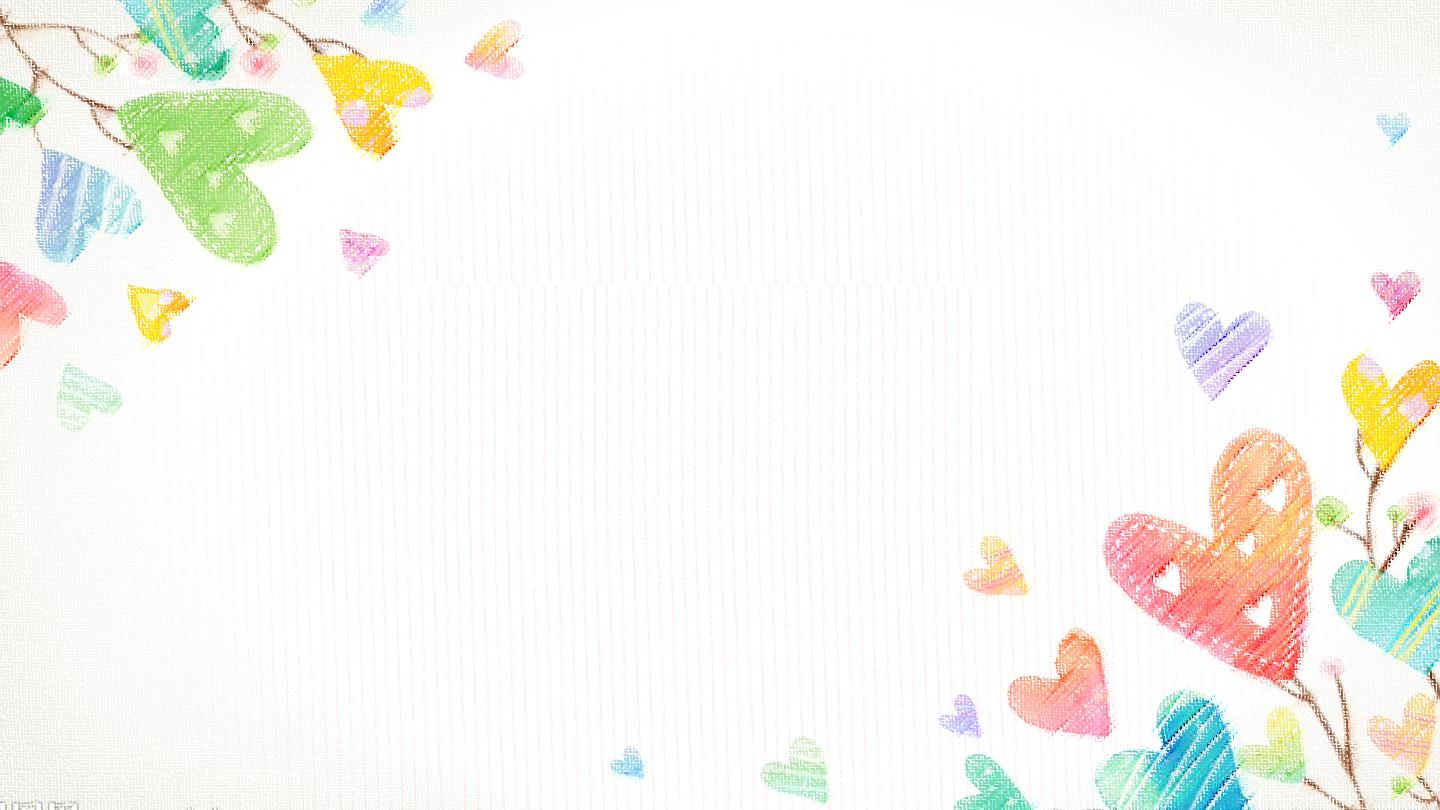 LUYỆN TẬP, VẬN DỤNG
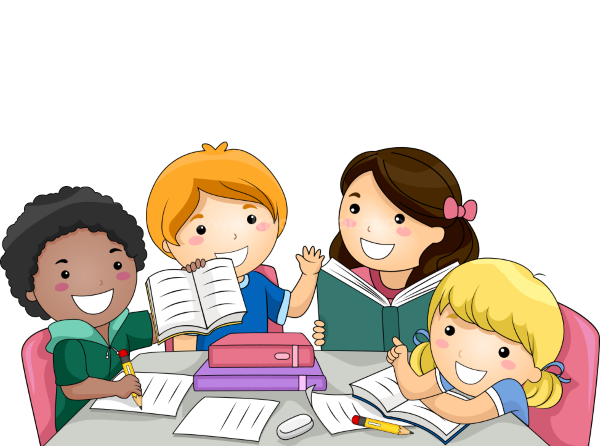 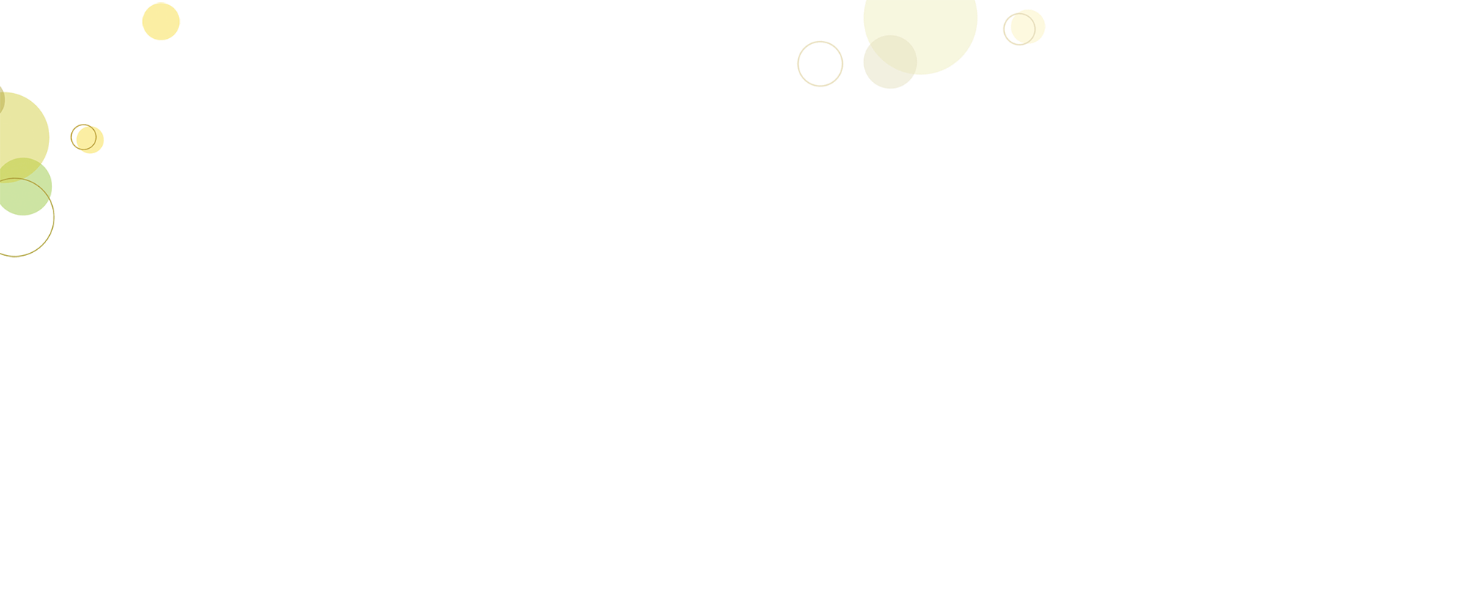 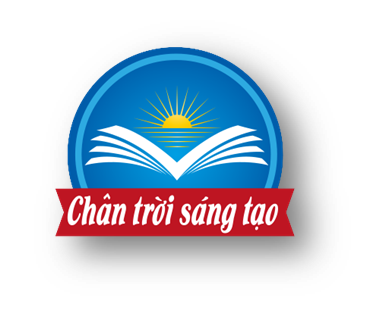 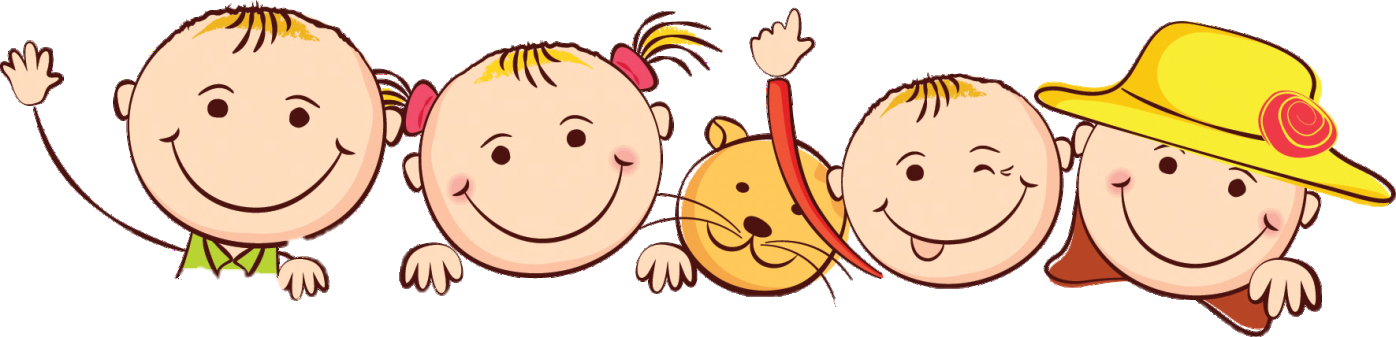 ĐOẠN VĂN THAM KHẢO
	Việc nhìn nhận một vấn đề từ nhiều góc độ sẽ mang đến cho chúng ta sự hiểu biết, cái nhìn bao quát và đi đến những hành động đúng đắn trong cuộc sống. Con người có đôi mắt để nhìn đời phân biệt đục-trong, phải-trái, đúng-sai… Tuy nhiên, nếu chỉ đánh giá mọi việc bằng đôi mắt của mình, có khi chúng ta sẽ mắc phải những sai lầm. Suy nghĩ khác, góc nhìn khác giúp ta có cái nhìn toàn diện về sự vật, hiện tượng. Nó còn giúp ta tránh được lối suy nghĩ thiển cận, phiến diện và bồi dưỡng cho ta tri thức mới mẻ. Biết suy nghĩ khác biệt tạo nên tính năng động trong tư duy. Đó chính là cơ sở và động lực để con người sáng tạo và thành công. Steve Jobs đã không ngần ngại suy nghĩ về một sản phẩm khác biệt trong nhiều năm. Cuối cùng ông đã tạo ra được chiếc Iphone huyền thoại. Harland Sanders đến gần cuối cuộc đời mới nhận ra sự khác biệt của món gà rán do ông sáng tạo và gặt hái thành công lớn sau bao năm tháng vất vả. Tất cả là nhờ có điểm nhìn khác biệt, suy nghĩ khác biệt. Như vậy, để nhận định vấn đề một cách đúng đắn, chúng ta phải thay đổi góc nhìn, phải đặt mình vào vị trí của mọi người đến tìm hiểu mọi việc một cách toàn diện hơn. “Không có gì tầm thường trên thế giới. Tất cả đều phụ thuộc vào góc nhìn”.
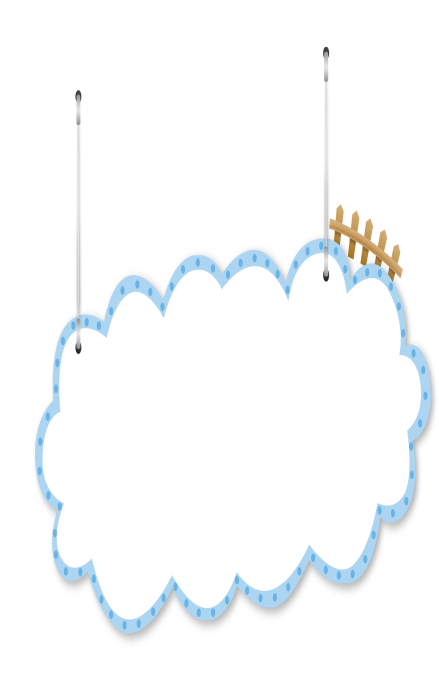 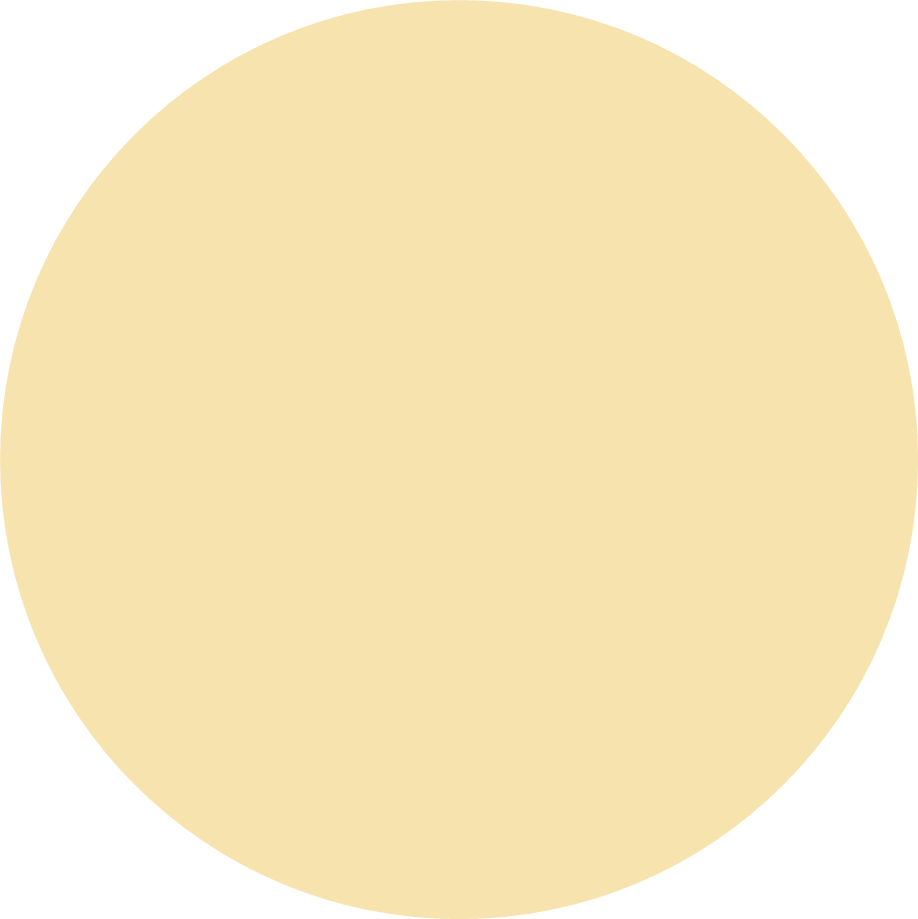 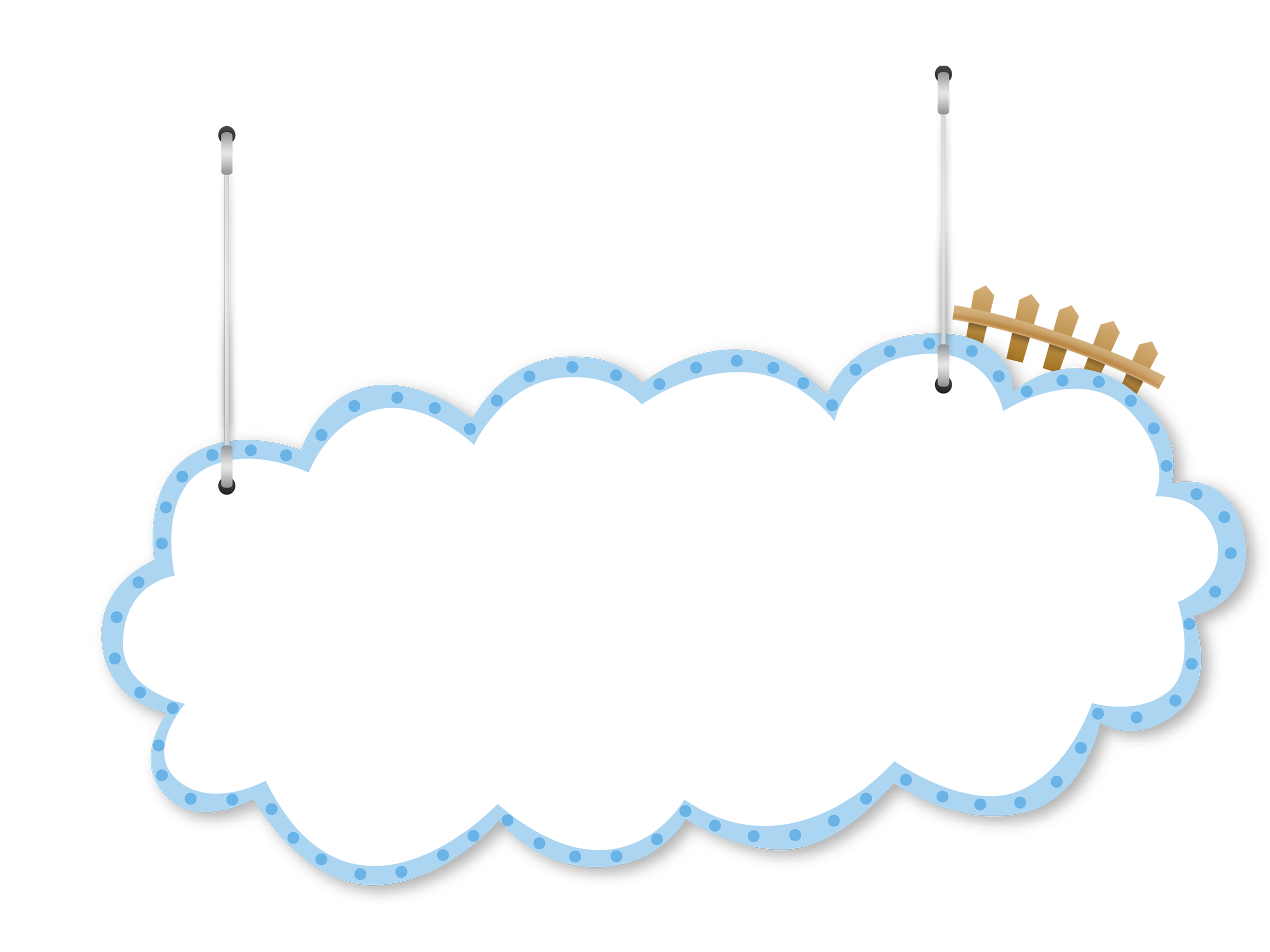 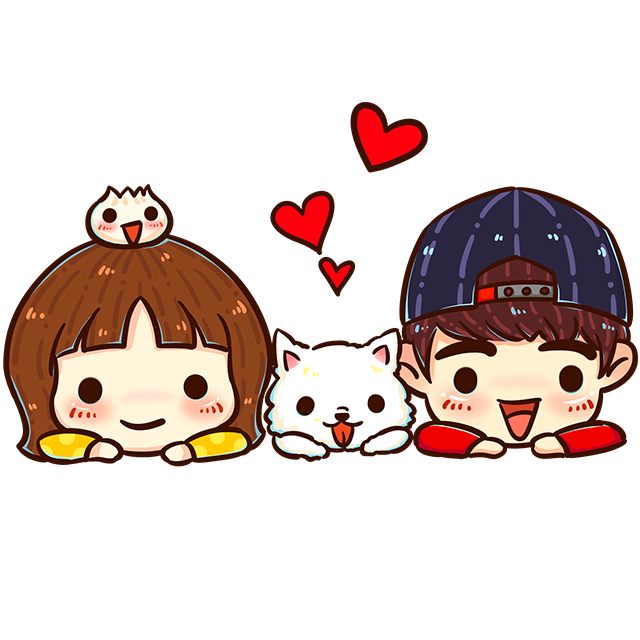 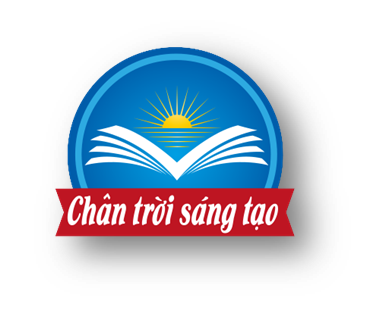 HƯỚNG DẪN HỌC TẬP Ở NHÀ
Học kĩ nội dung của bài học và đọc lại văn bản.

Chuẩn bị trước bài “Viết bài văn phân tích đặc điểm nhân vật trong một tác phẩm văn học”
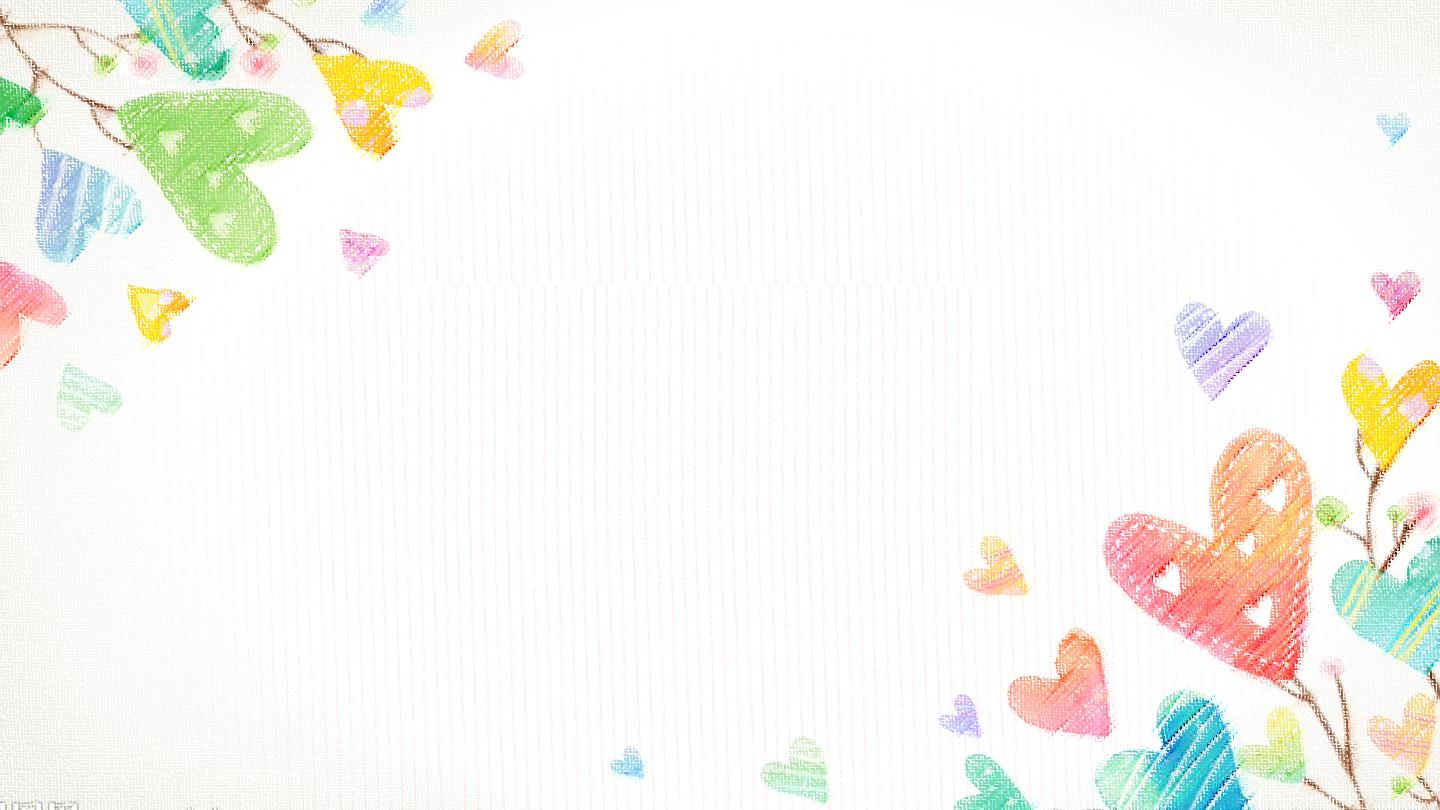 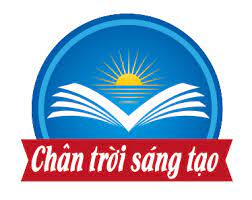 CHÚC CÁC EM HỌC TỐT NHÉ!
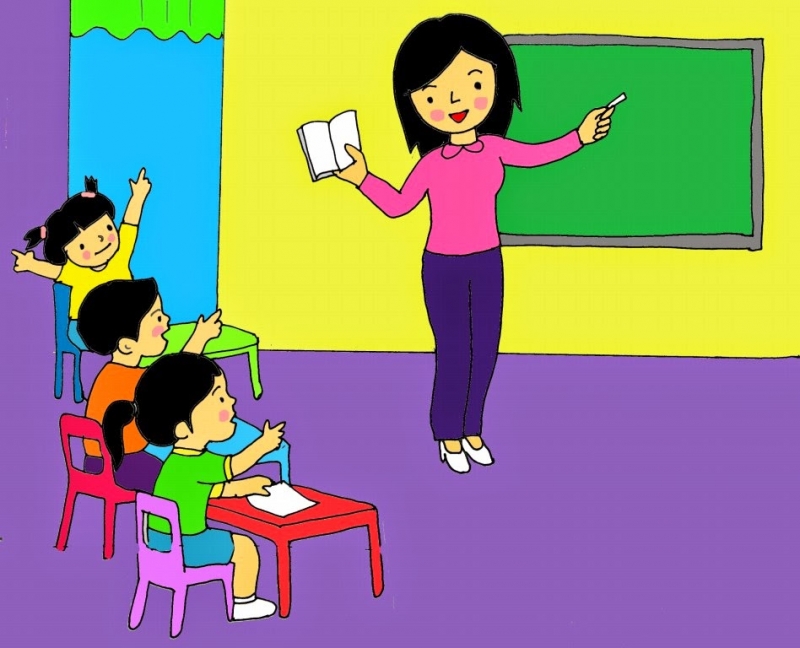